Professional Etiquette;
Build your Career on it!
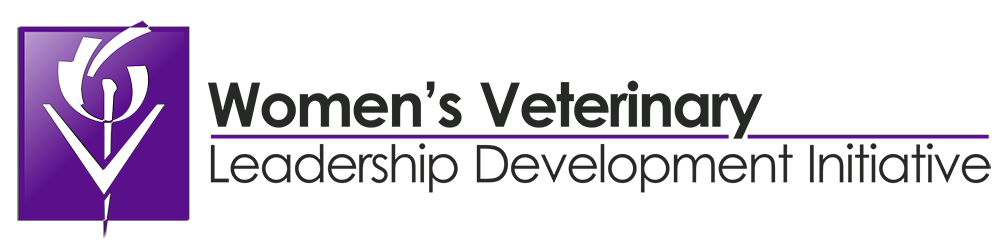 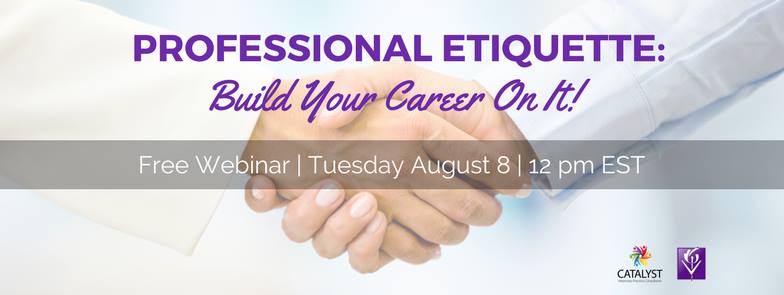 Welcome! 
Thank you for attending
WVLDI Mission 
To support women in seeking and achieving leadership, policy, and decision-making positions within all areas of professional veterinary activity.

WVLDI Vision
To develop leaders for the benefit of the profession and to deliver on the promise of veterinary medicine to society.
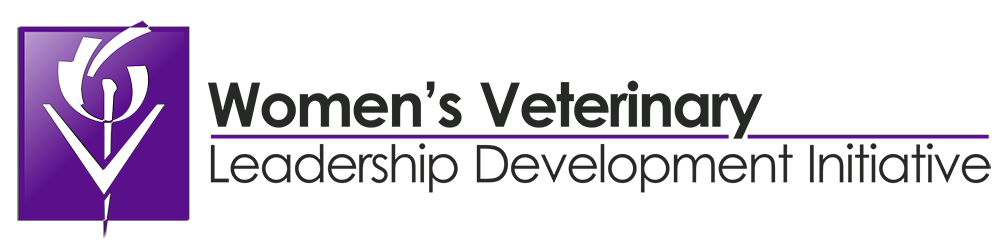 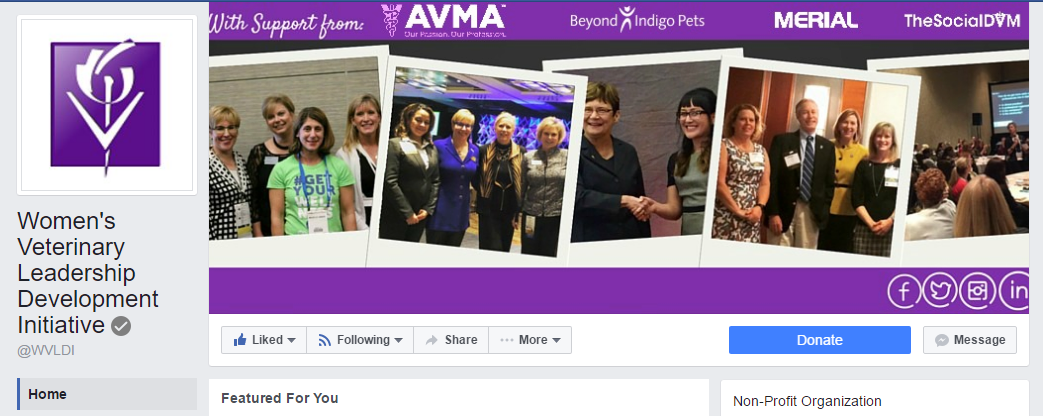 www.facebook.com/WVLDI/
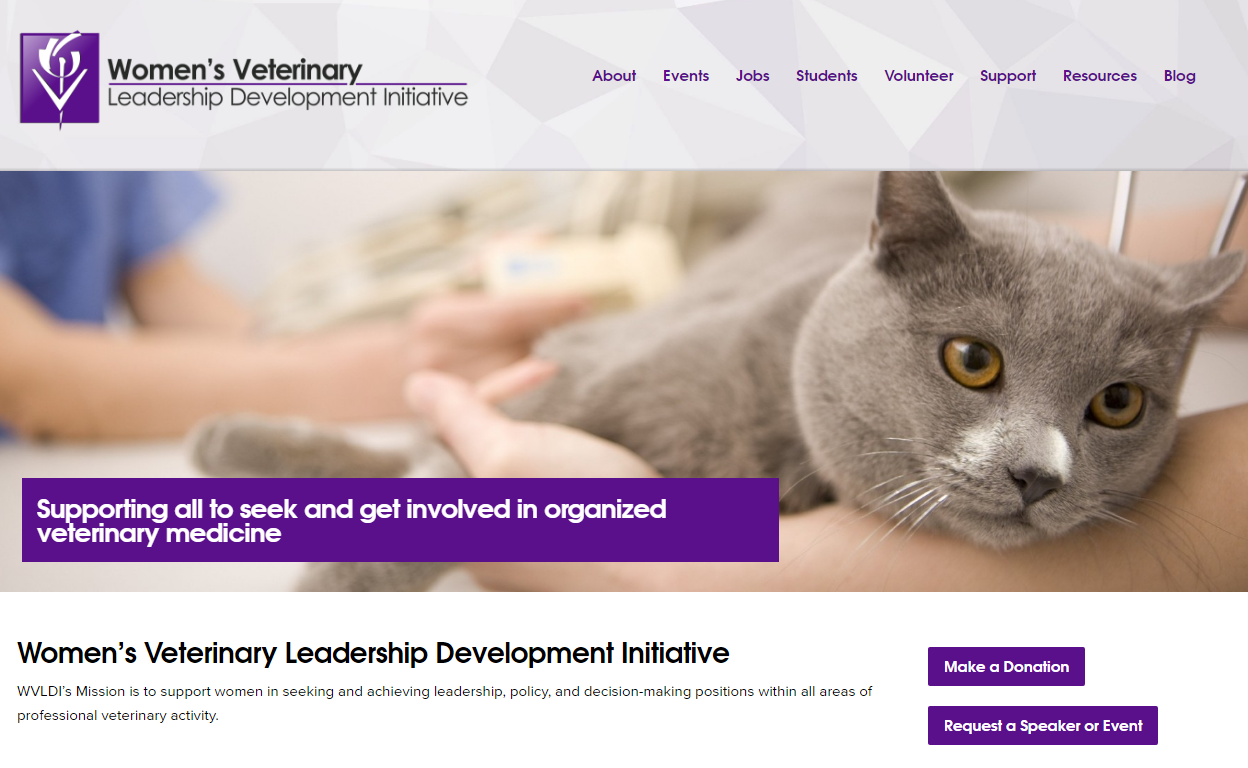 www.wvldi.org
THANK YOU TO OUR 2017 SPONSORS AND PARTNERS
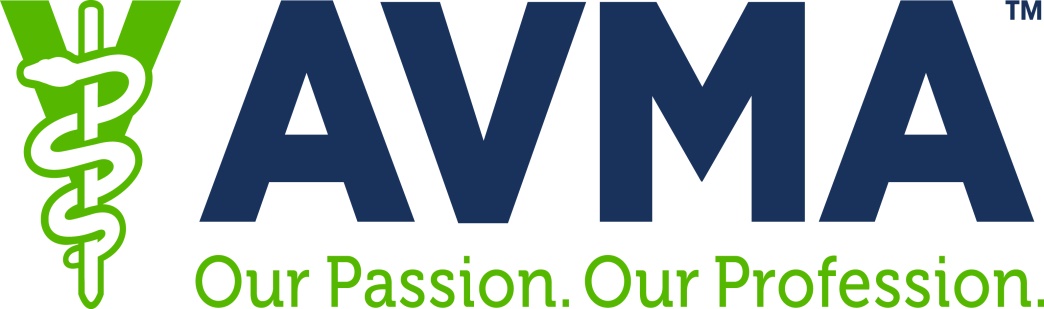 Foundational Partner
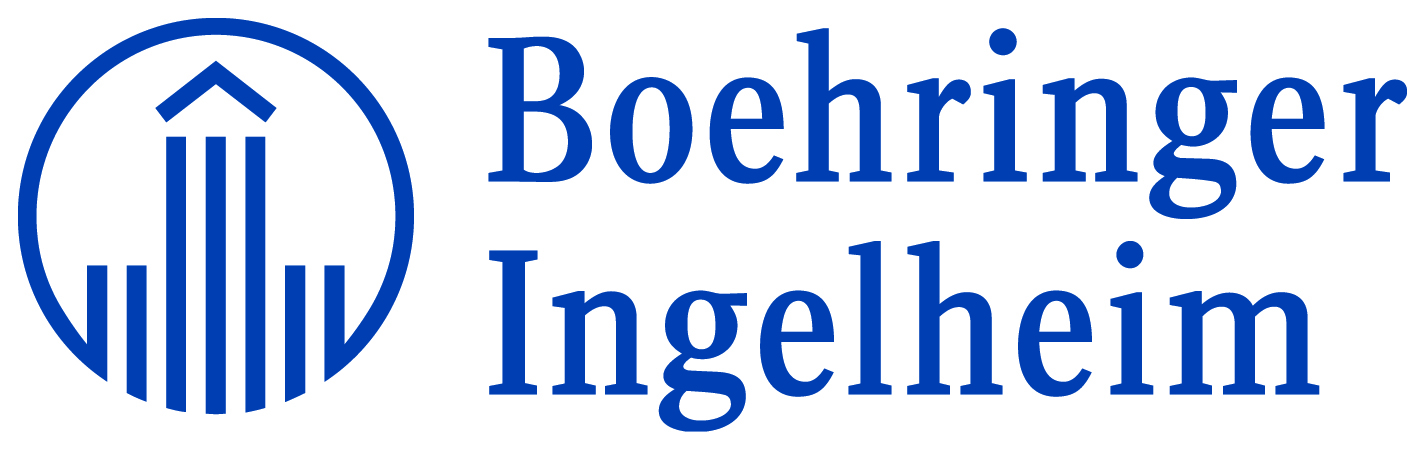 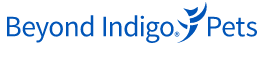 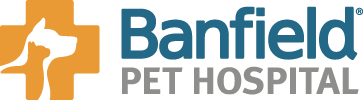 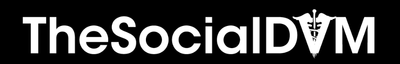 Website Partner
Social Media Partner
Gold Sponsor
Platinum Sponsor
Professional Etiquette;Build your Career on it!Rebecca Rose, CVTCATALYST Veterinary Practice ConsultantsLittleton, CO
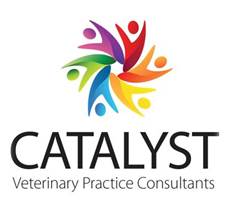 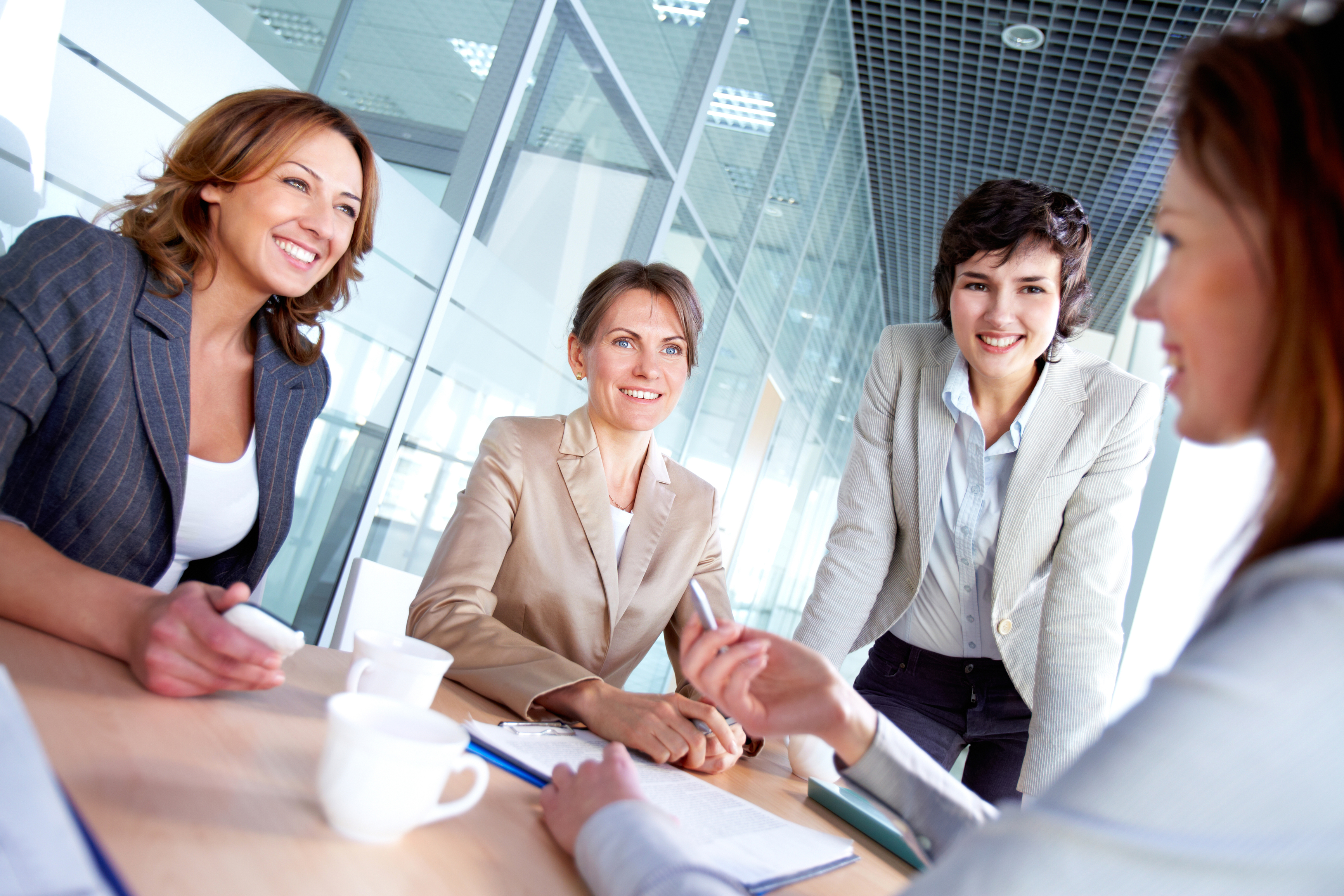 Today’s Topics
What is Professional Etiquette?
Expectations
First Impressions
Engaging with clients & team 
Writing correspondences 
Confidentiality & patient information
Resources
Q&A
What is Professional Etiquette?Why is it “elusive?”
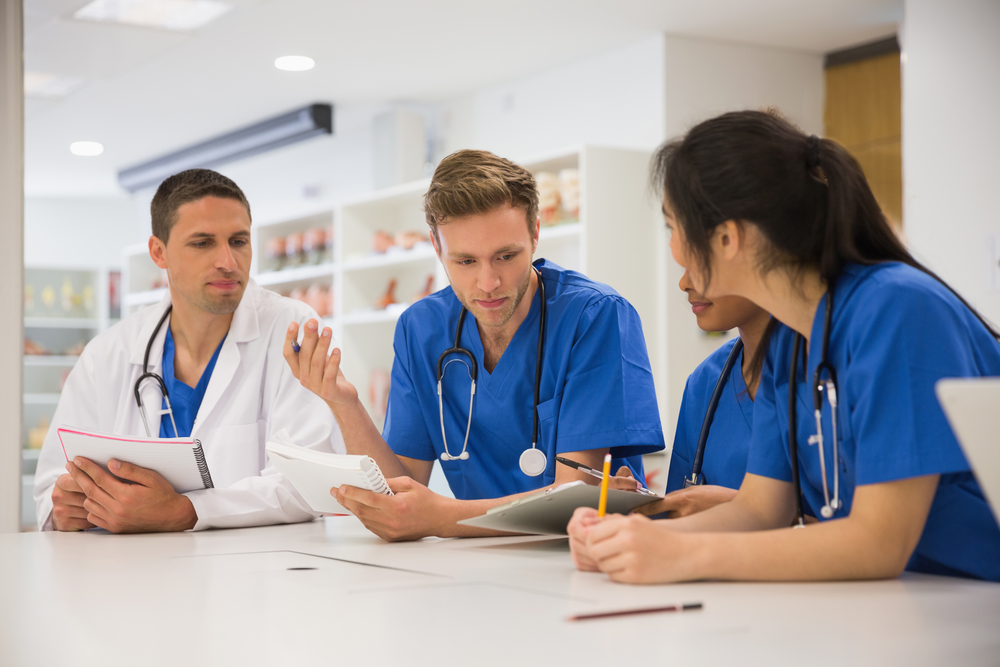 Expectations
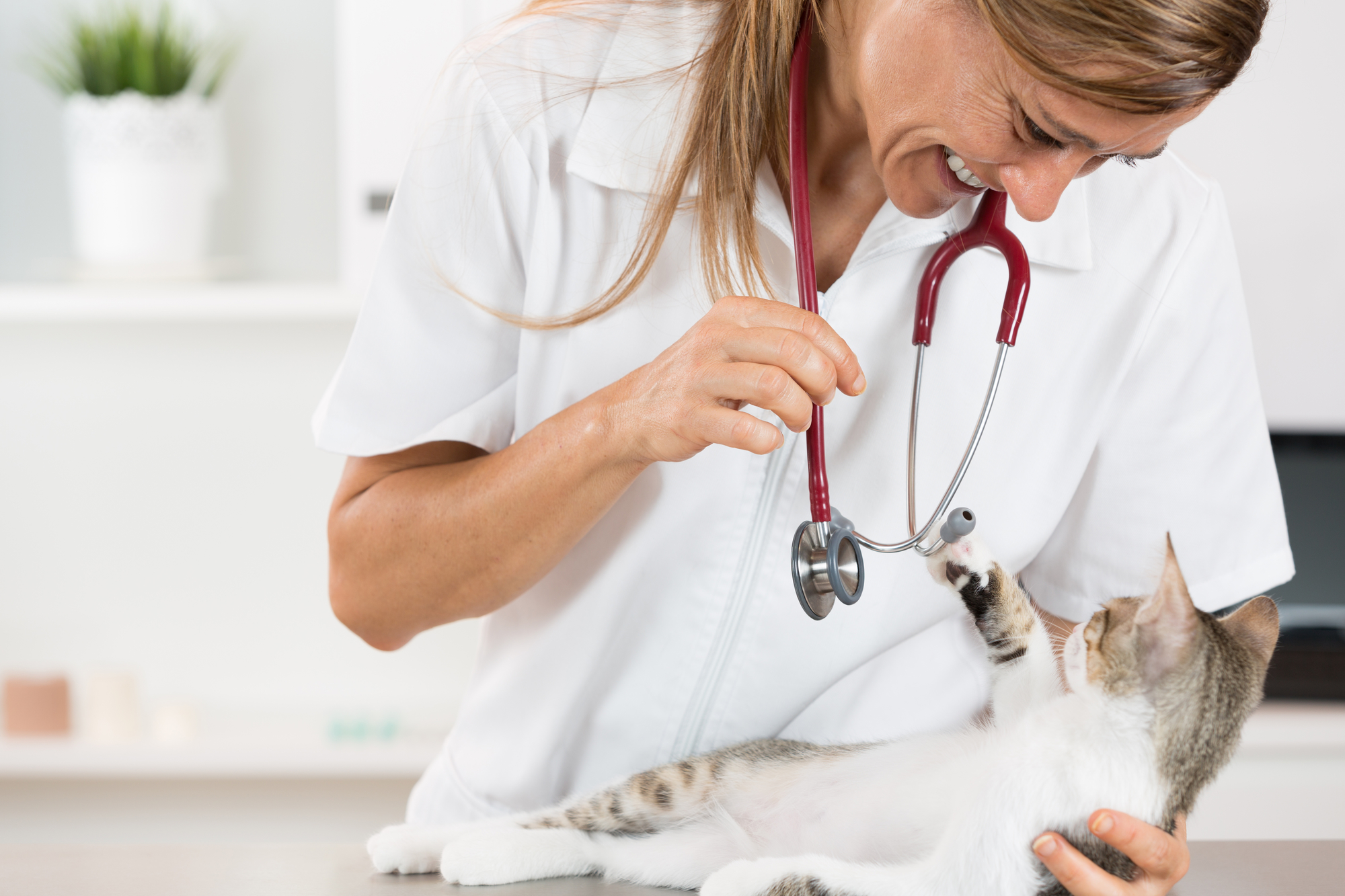 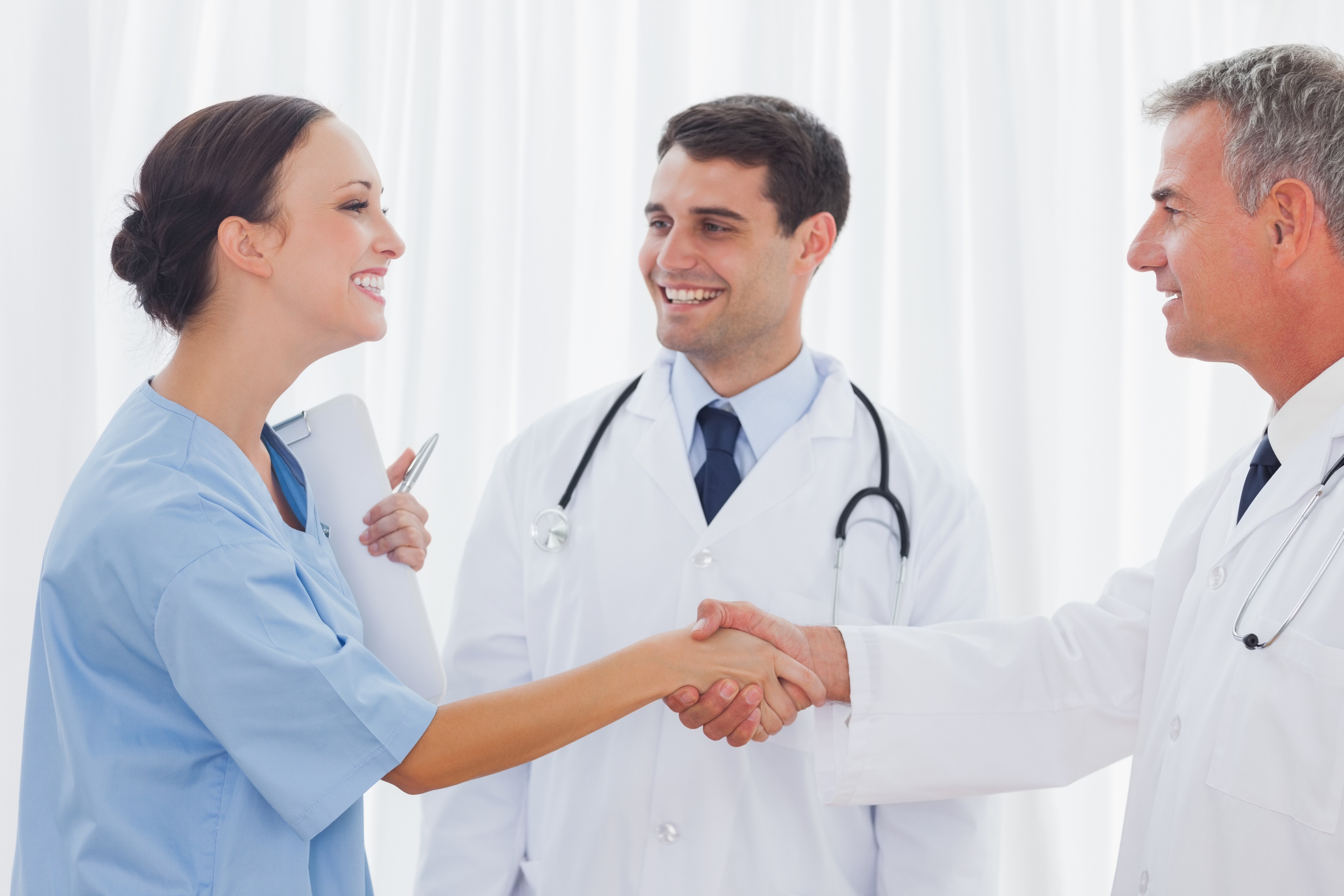 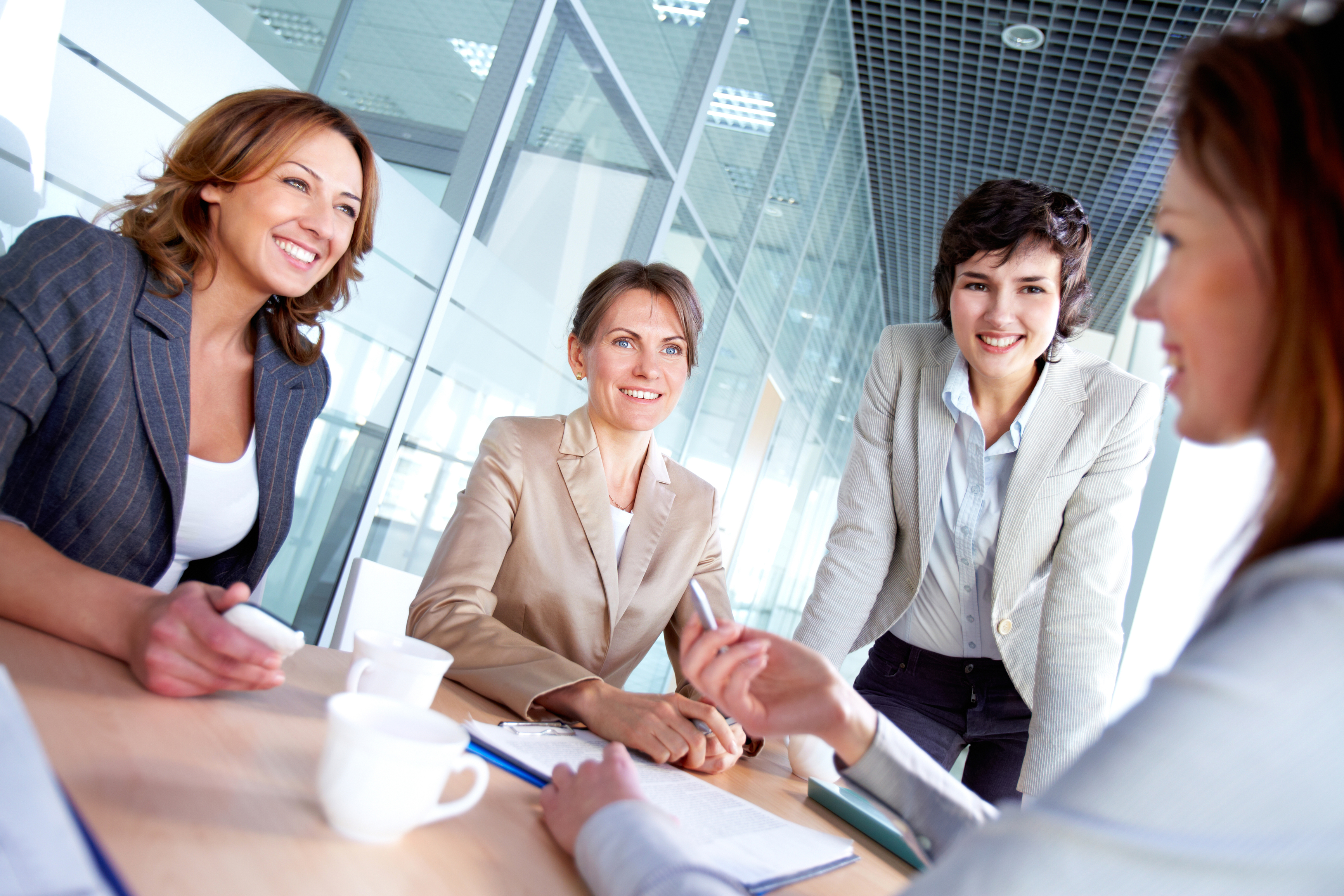 First Impressions
Engaging with Teams
Engaging with Clients
Correspondences
Emails
Social Media
Text
Instagram
The LIST GOES ON!
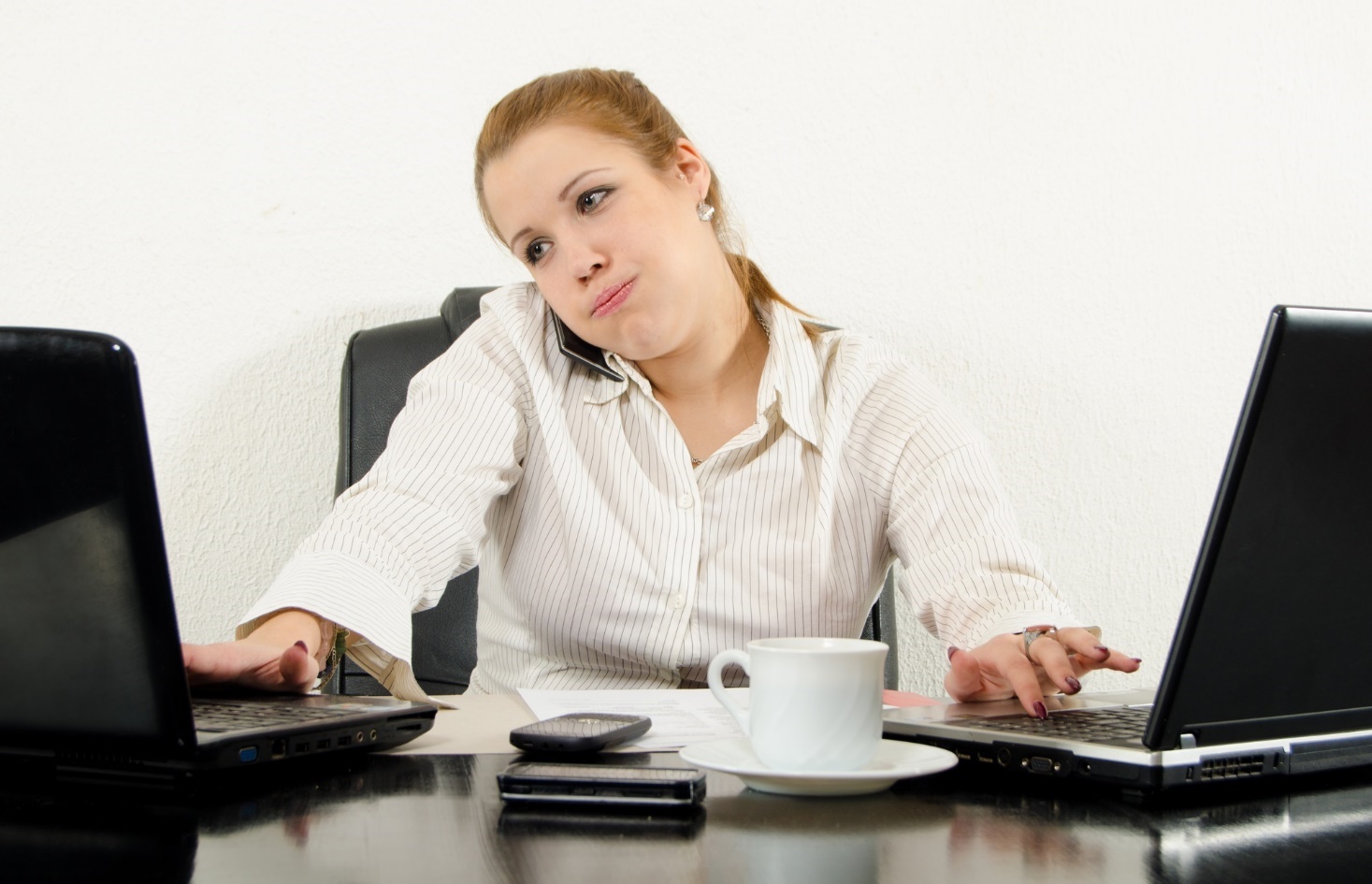 “Is this thoughtful or thoughtless?”
“Is this considerate or inconsiderate?”
Consider:
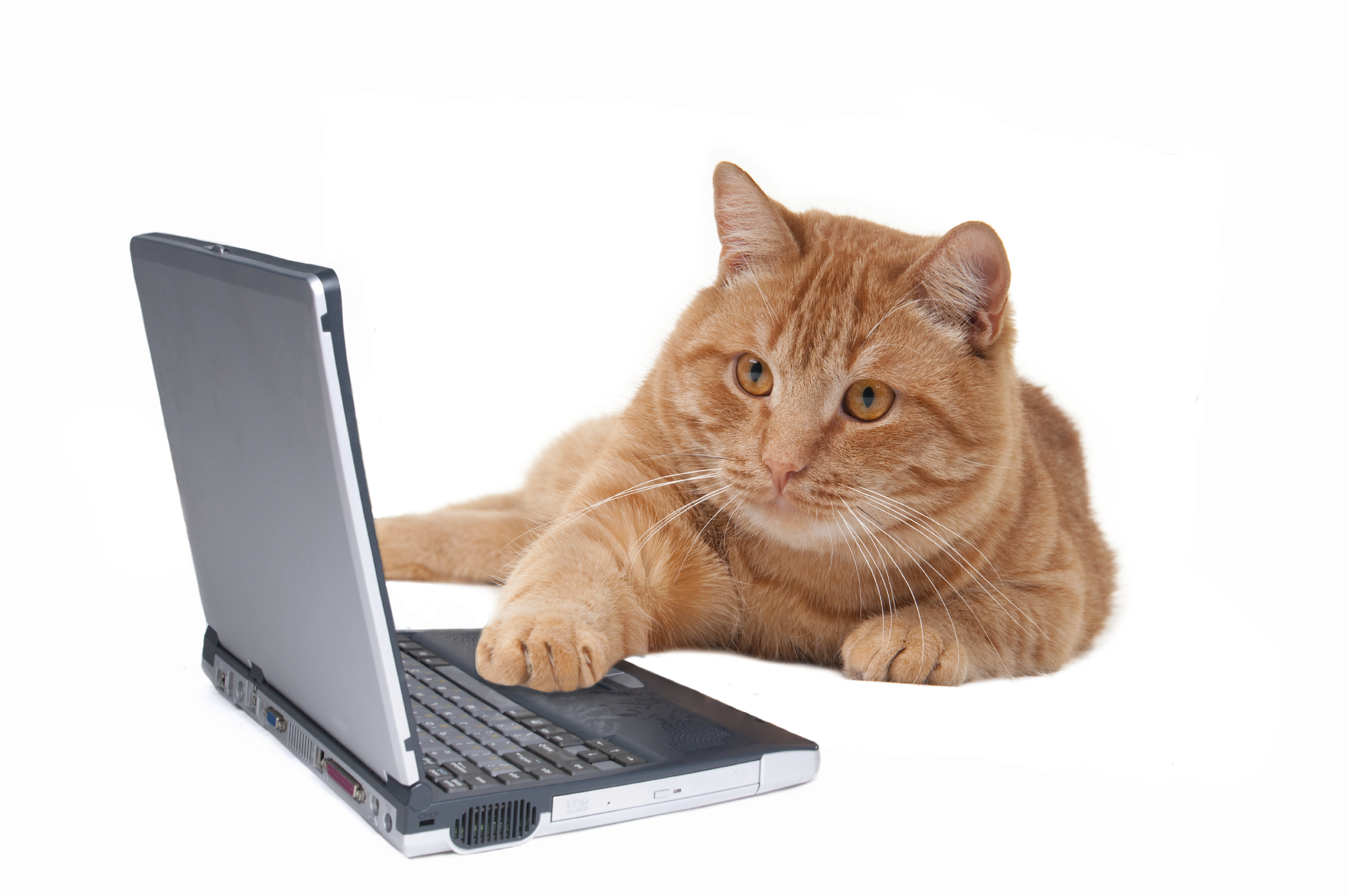 Confidentiality& PatientInformation
More Resources
WVLDI events
Classes in Communication 
In-Hospital training with the team
Links in Handout
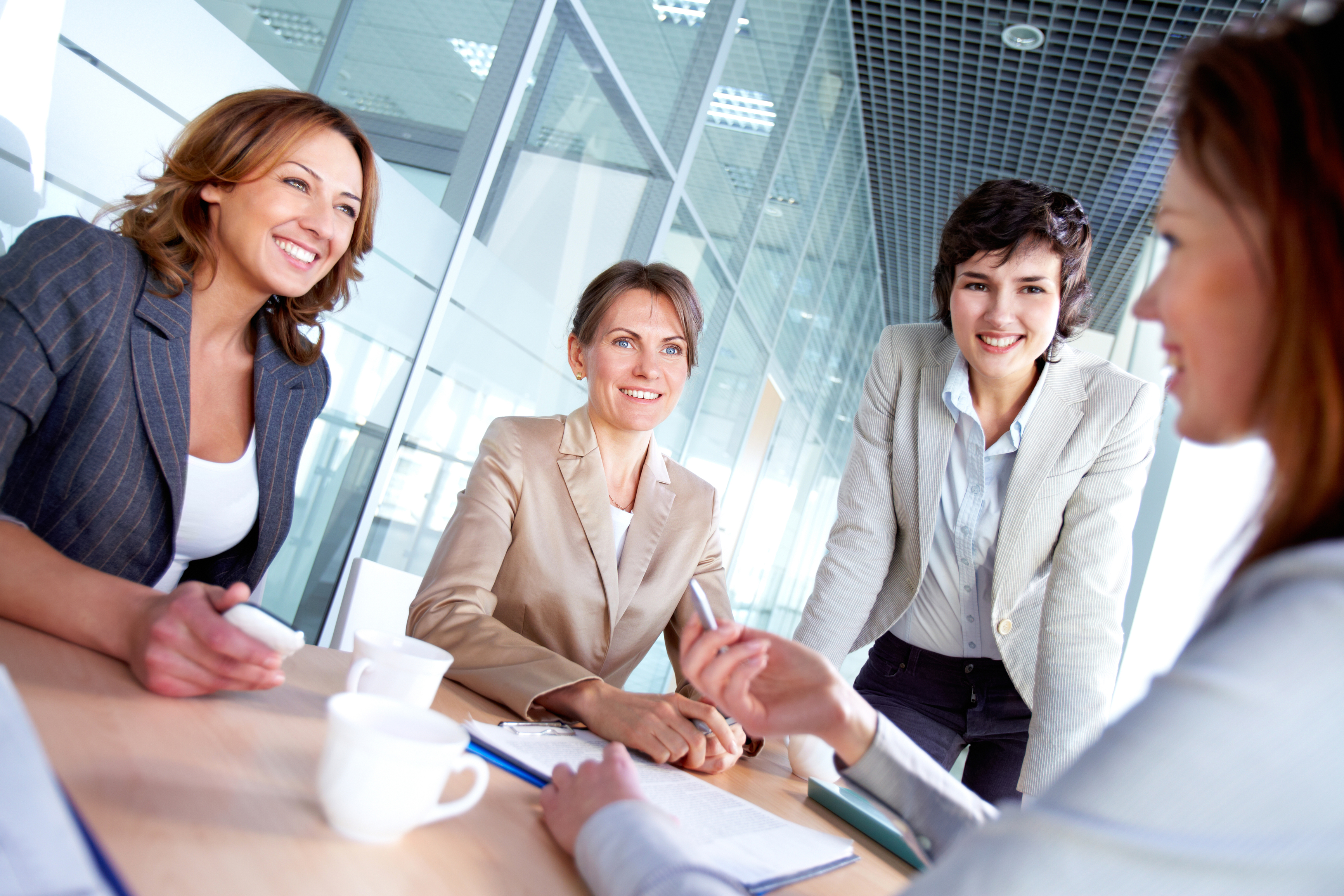 YOU  GOT THIS!
Professional Etiquette
Expectations
First Impression
Clients & team 
Correspondences 
Confidentiality
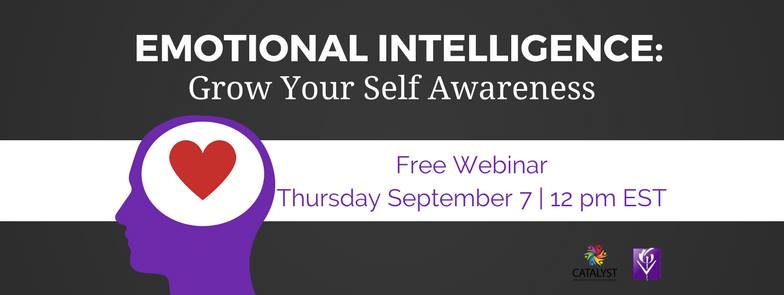 Upcoming WVLDI Events
Webinar: 
Emotional Intelligence;
 Grow your  Self-Awareness 
September 7th 
2017 Fall Series
   Know your Self-Worth
   Having the Confidence to Negotiate or   Walk-Away
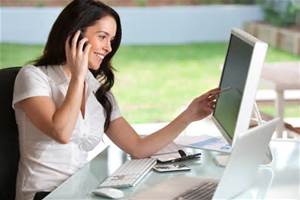 Q&A
THANK YOU FOR ATTENDING!
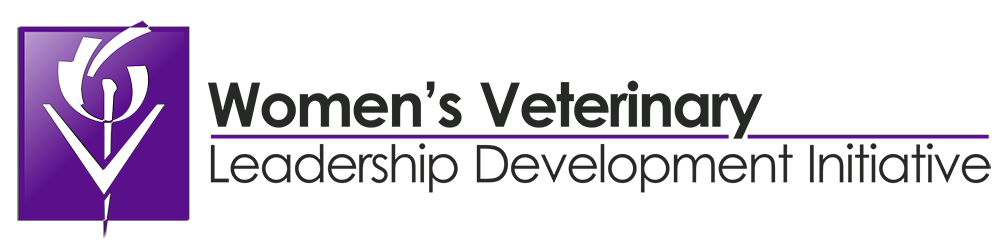